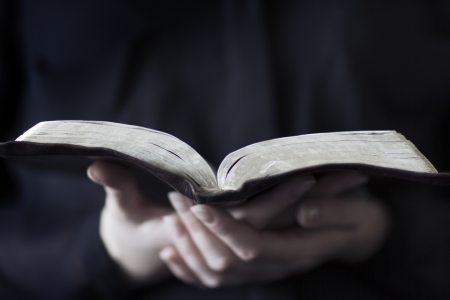 المزمور 1
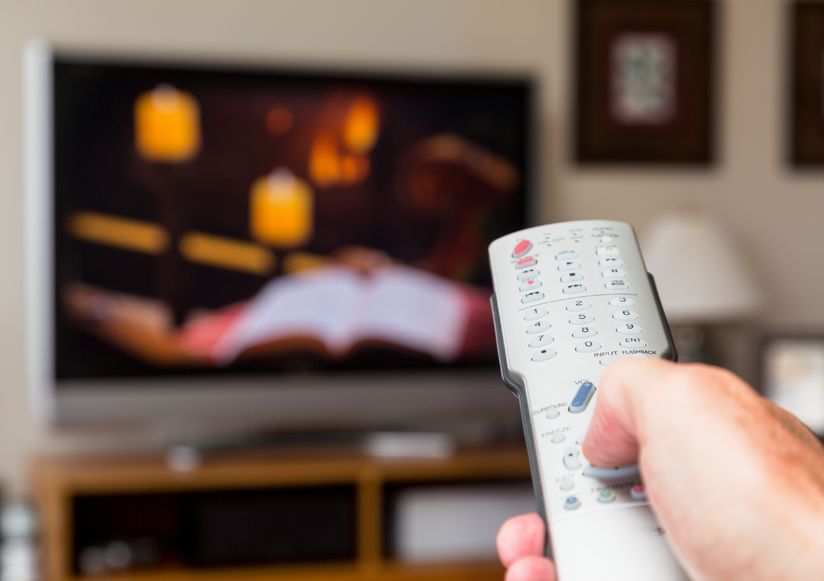 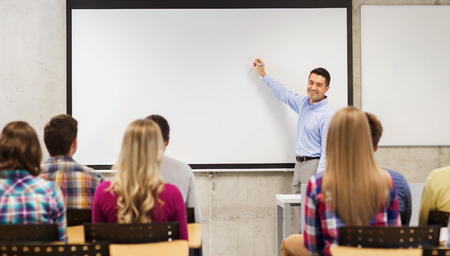 "طُوبَى لِلرَّجُلِ الَّذِي لَمْ يَسْلُكْ فِي مَشُورَةِ الأَشْرَارِ، وَفِي طَرِيقِ الْخُطَاةِ لَمْ يَقِفْ، وَفِي مَجْلِسِ الْمُسْتَهْزِئِينَ لَمْ يَجْلِسْ."
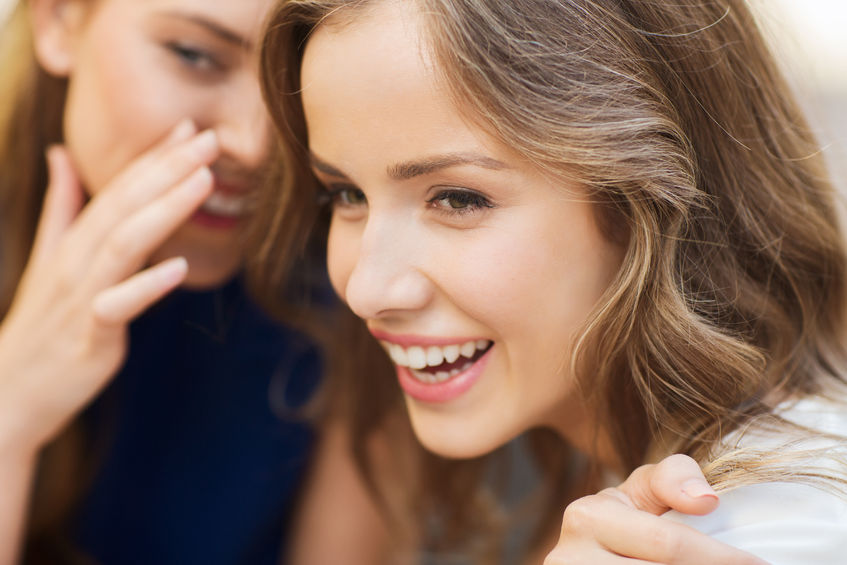 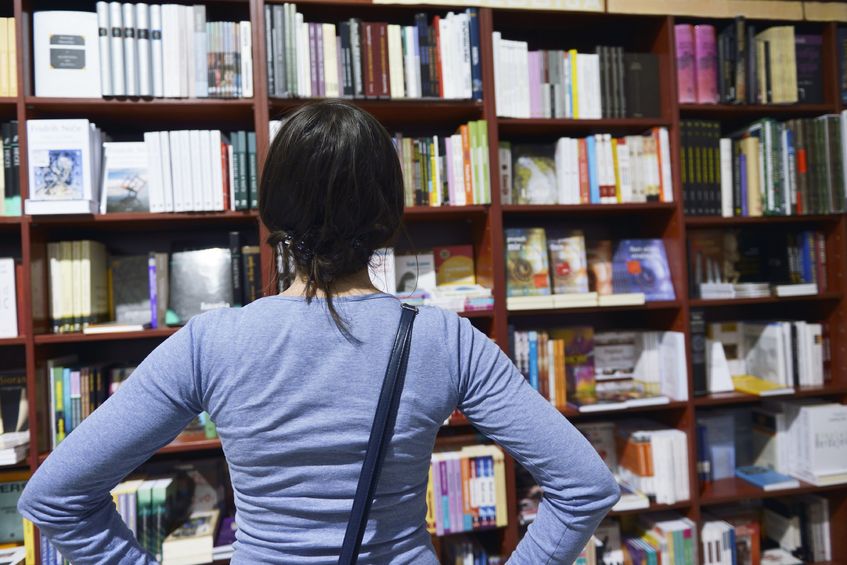 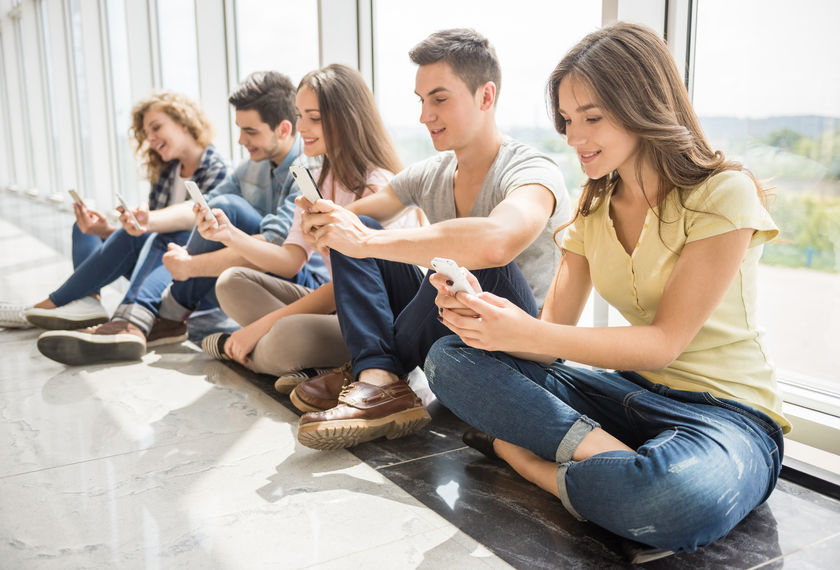 من أين يمكن أن يأتي هذا النوع من المشورة؟ (تقدم الصور بعض التلميحات)
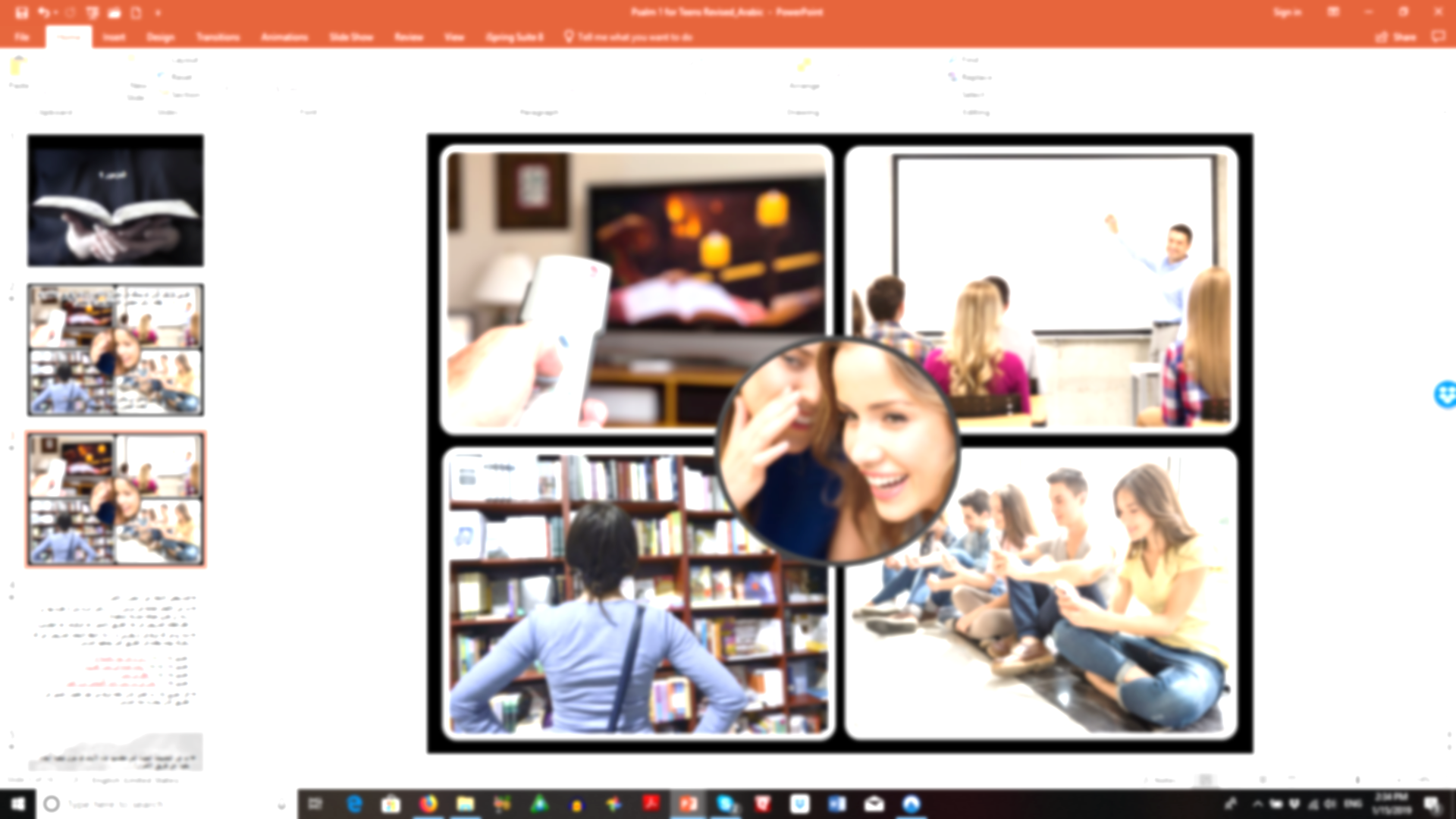 قدم بعض الأمثلة عن "مشورة الأشرار"
ما هي الأفعال الثلاثة في مزمور 1: 1 والتي أُمرنا بأن لا نقوم بها إن   أردنا أن تكون حياتنا مباركه (سعيدة)
   انظرالتقدّم التدريجي في هذا الطريق (السير، ثم الوقوف، ثم الجلوس).
ماذا يدعو الله لوط في 2 بطرس 2: 7-9؟ لاحظ الابتعاد التدريجي عن الله   وطرقه بينما يتقدم في الطريق التي يصفها المزمور 1: 1 
     تكوين 13: 1-11 ____________________________
   تكوين 13: 12-13 ____________________________
   تكوين 14: 12 ______________________________   تكوين 19: 1 _______________________________
رأى ما كان جيداً بالنسبة له
وضع خيامه في سدوم الشريرة
انتقل إلى سدوم
جلس في باب سدوم كأحد الأشخاص ذوي النفوذ
اقرأ تكوين 19. ما الثمن الذي دفعه لوط من أجل اختياره للسير في   الطريق الذي يحذرنا منه المزمور 1: 1؟
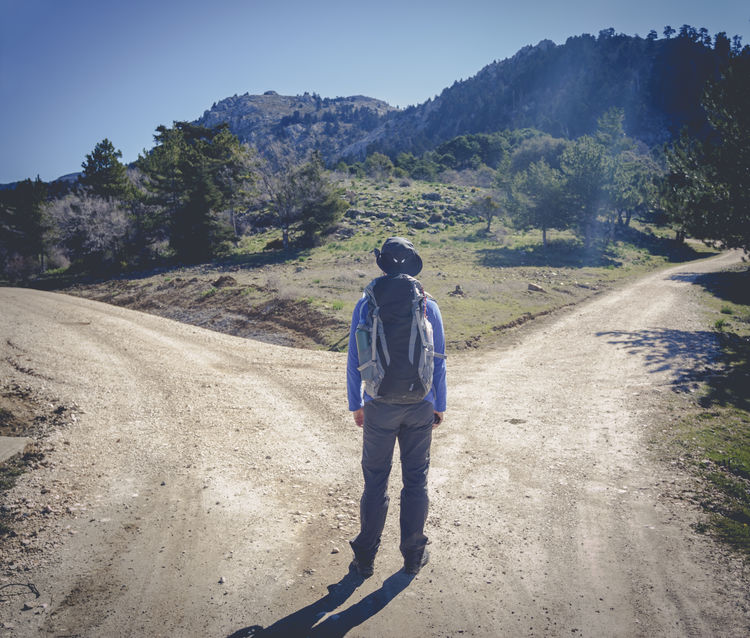 ما هي النصيحة الجيدة التي تتقدمها هذه الآيات لنا حول كيفية البقاء   بعيداً عن طريق الأشرار؟
1 كورنثوس 15: 33
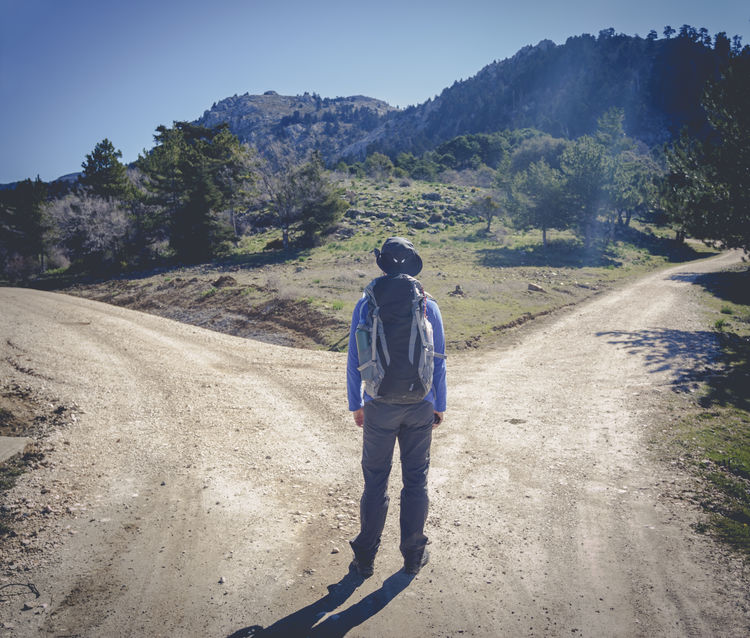 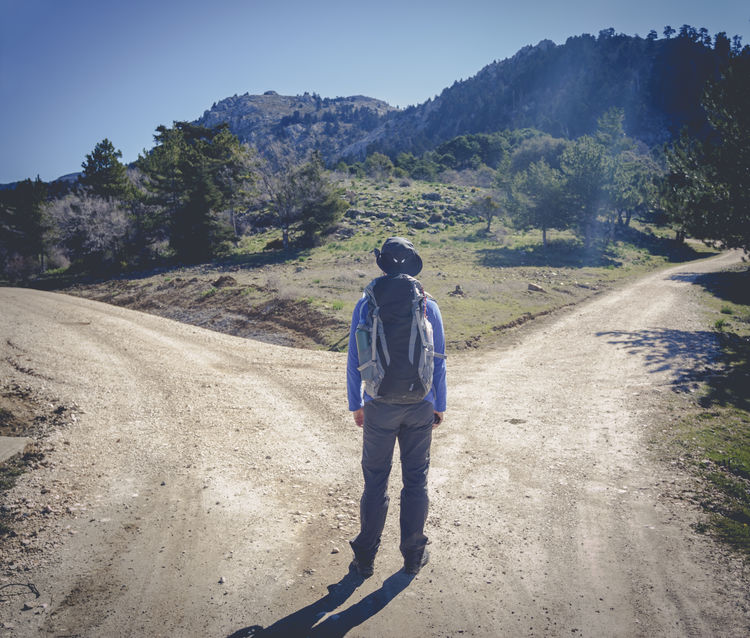 أمثال 1: 10-16
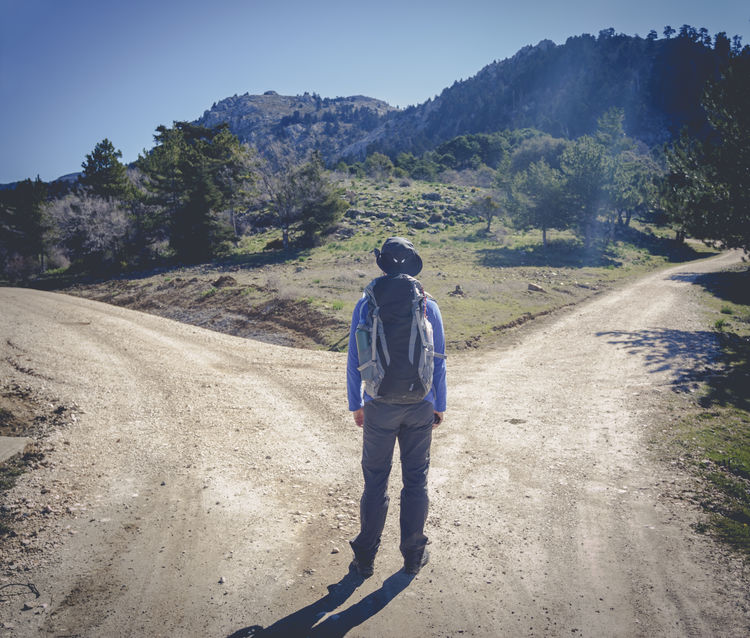 أمثال 13: 20
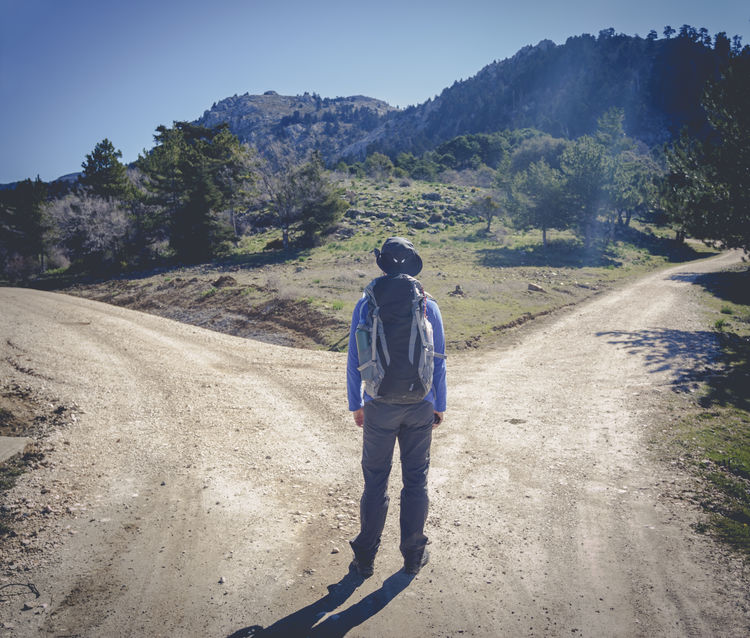 أمثال 4: 10-19
انظر إلى حياتك. هل أنت في مكان ما على  طريق الأشرار (في الفكر   أو الأعمال)؟ لم يفت الأوان لتغيير الاتجاه!
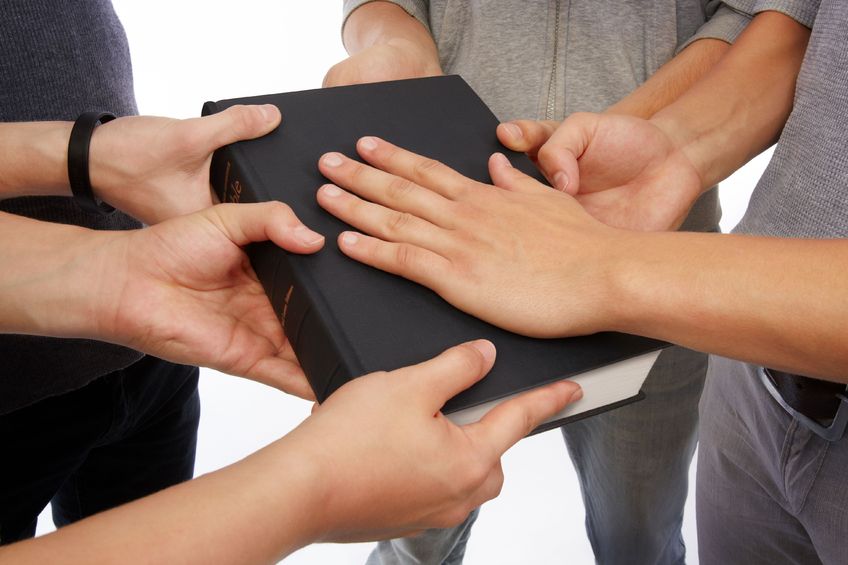 "لكِنْ فِي نَامُوسِ الرَّبِّ مَسَرَّتُهُ، وَفِي نَامُوسِهِ يَلْهَجُ نَهَارًا وَلَيْلاً."
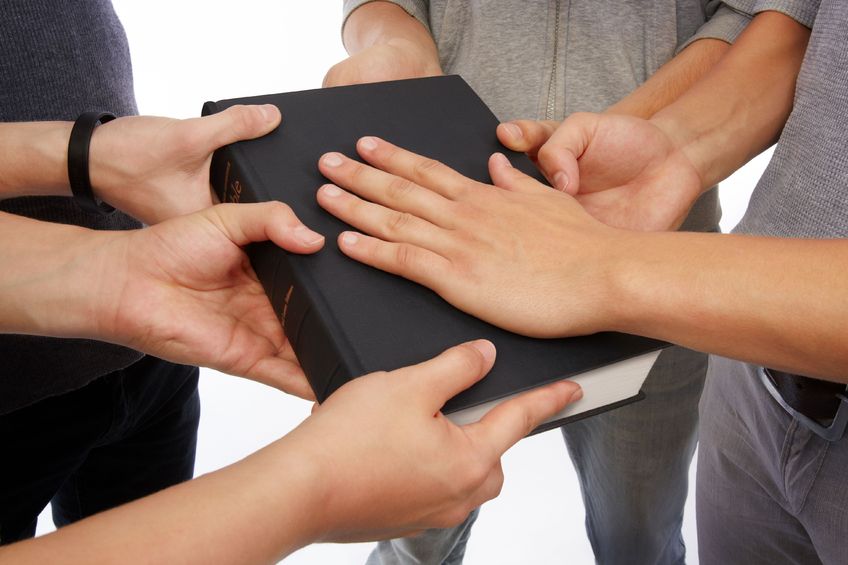 بحسب المزمور 119ما هي بعض الفوائد التي نحصل عليها من كوننا في كلمة الله؟
تُقيمني من الحزن
تُعطيني المشورة
تُحفظني من الخطية
البركة
الآية 24
الآية 28
الآية 11
الآية 2
تُحيني في مذلتي
تُعطيني تعقل أكثر
تجعلني أحكم من أعدائي
تُعطيني فطنة
الآية 50
الأية 100
الآية 98
الآية 99
تجلب المسّرة عند الضيق
تُعطيني سلامة جزيله
تُرشدني خلال الحياة
تُساعدني أن أتفطن/أبغض كل طريق كذب
الأية 143
الأية 105
الأية 104
الأية 165
الثقافة
متى وأين تقضي وقتك اليومي في كلمة الله؟
المعتقدات
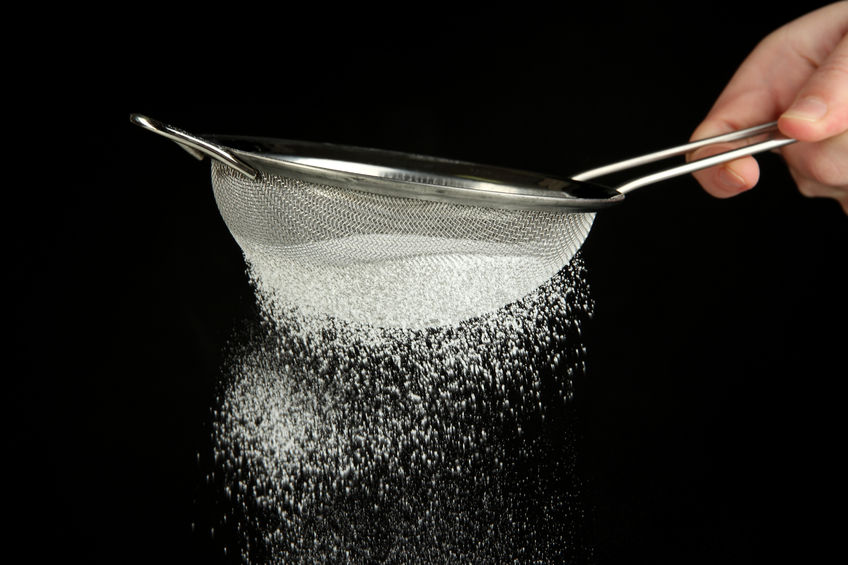 النصيحة
المواقف
الاستجابات
المشاعر
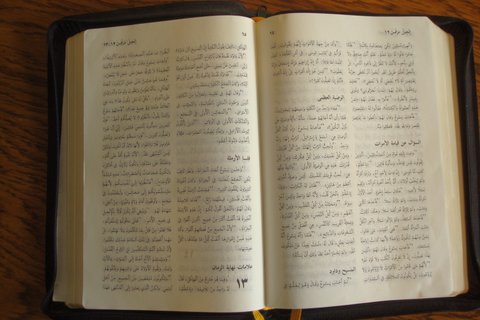 رومية 12: 2؛ أعمال 17: 11
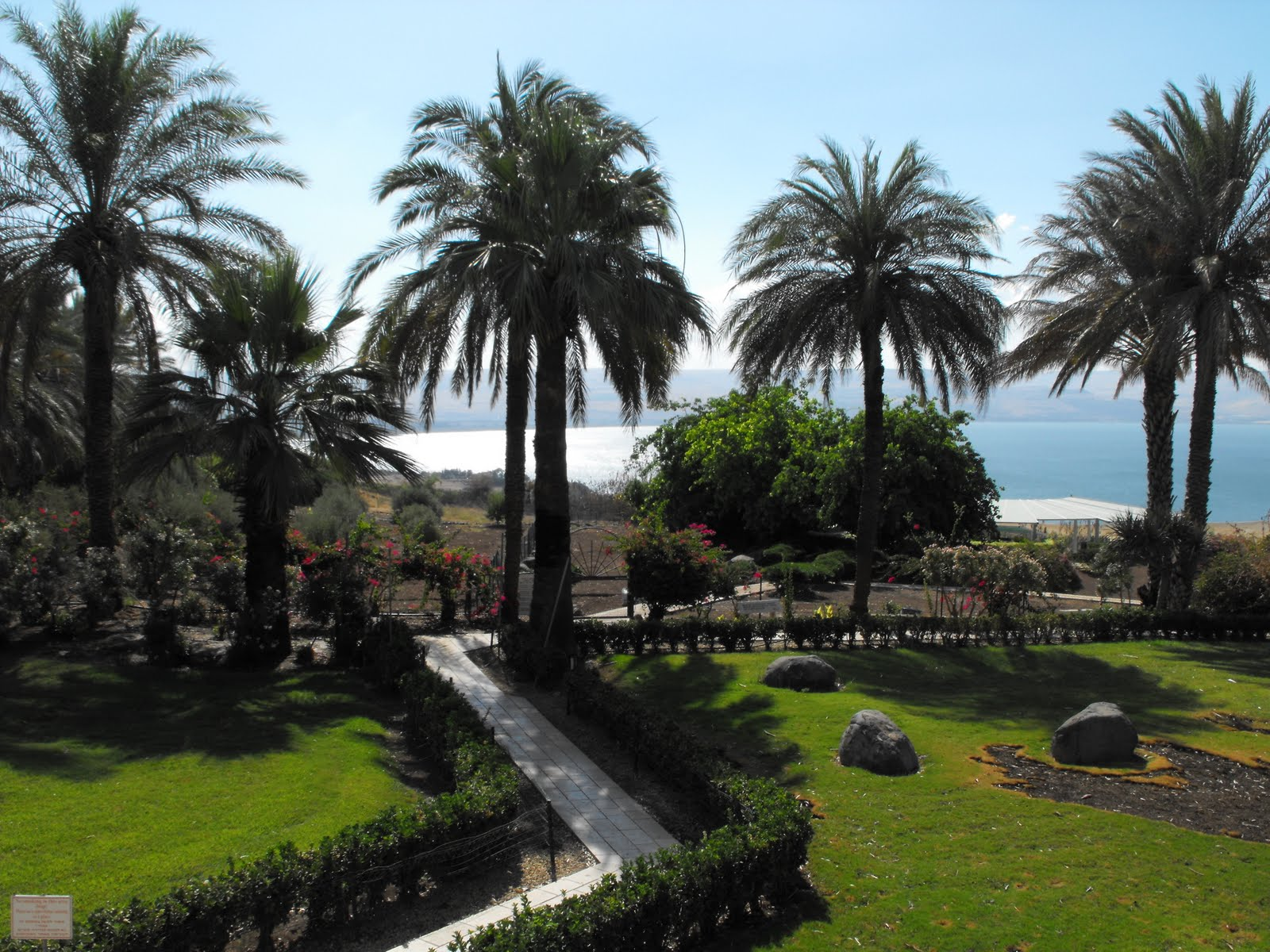 "فَيَكُونُ كَشَجَرَةٍ مَغْرُوسَةٍ عِنْدَ مَجَارِي الْمِيَاهِ."
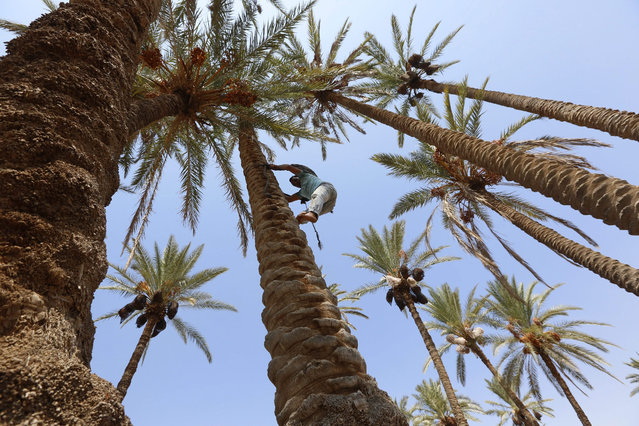 "الَّتِي تُعْطِي ثَمَرَهَا فِي أَوَانِهِ،"
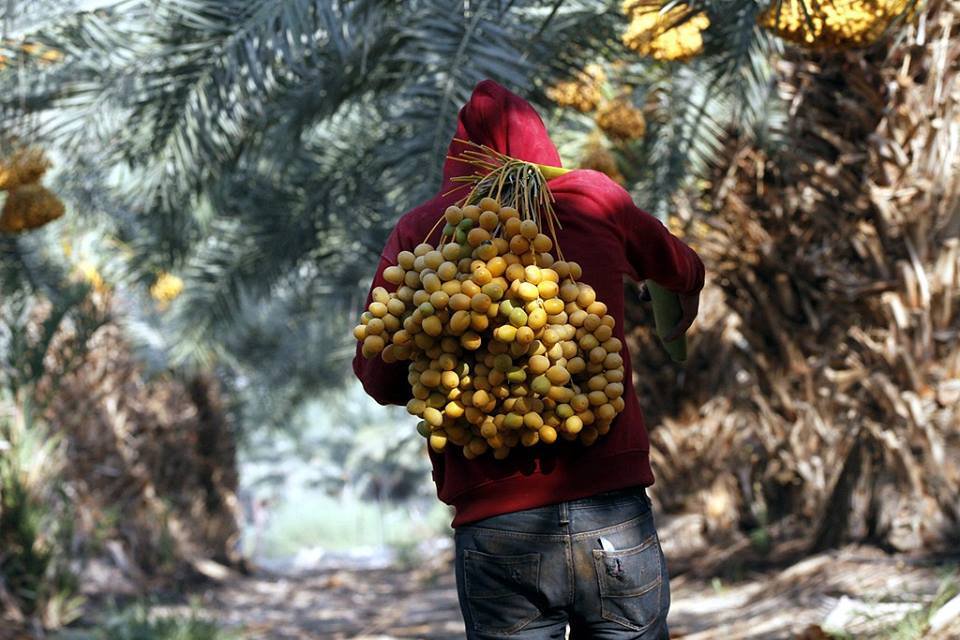 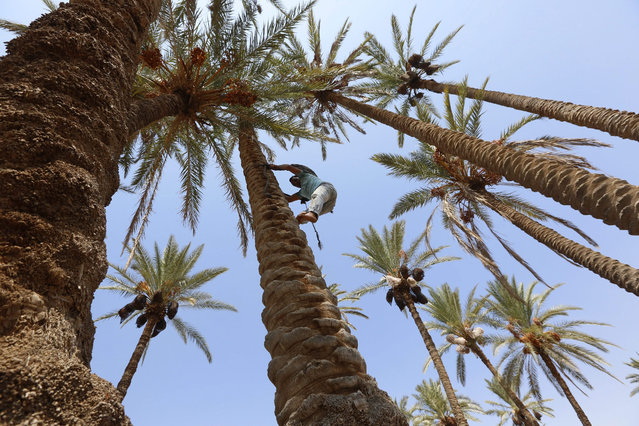 ما الذي تعلمنا إياه هذه الآيات عن انتاج الثمر؟                  
    يوحنا 15: 1-8
 غلاطية 5: 22-23
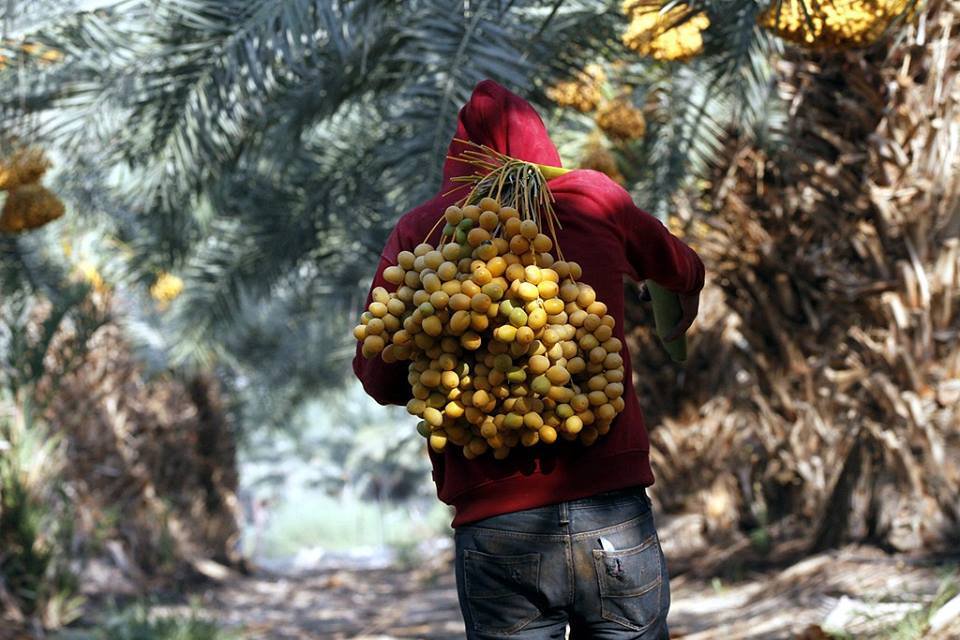 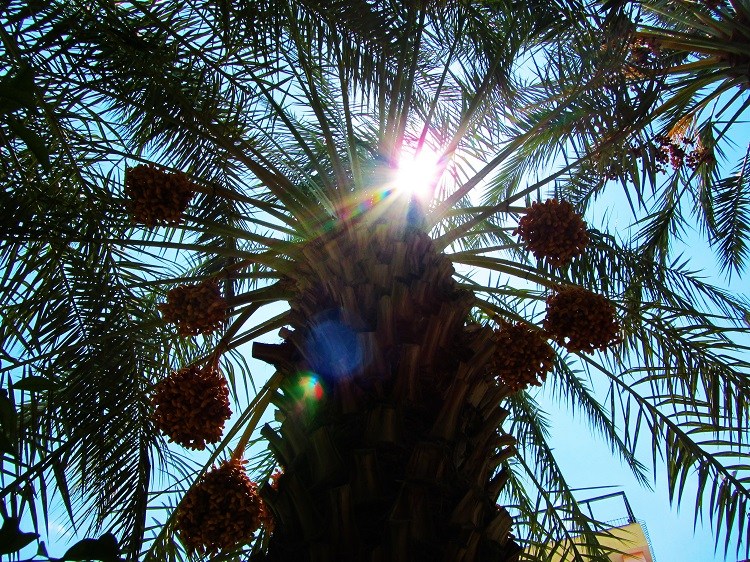 المزمور 
92: 12-14
"وَوَرَقُهَا لاَ يَذْبُلُ. وَكُلُّ مَا يَصْنَعُهُ يَنْجَحُ"
(المزمور 92: 12-14)
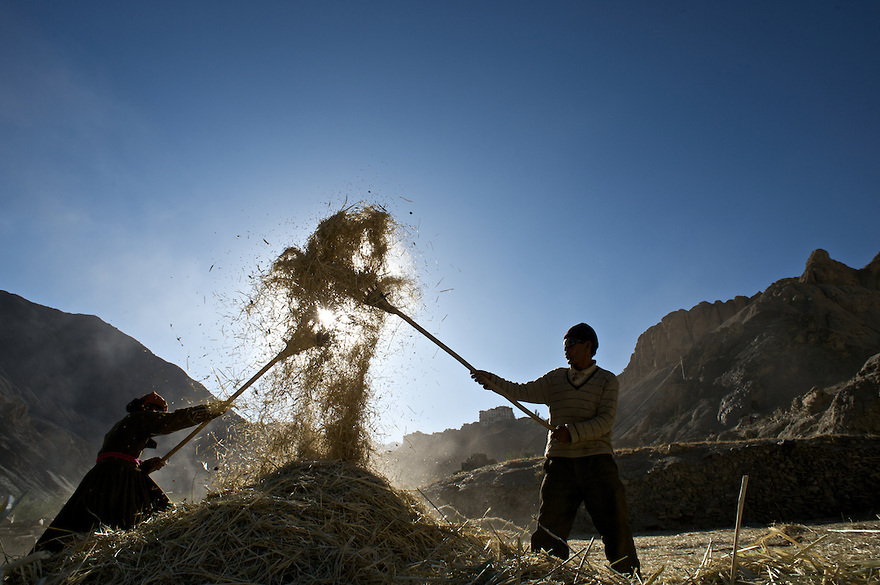 "لَيْسَ كَذلِكَ الأَشْرَارُ، لكِنَّهُمْ كَالْعُصَافَةِ الَّتِي تُذَرِّيهَا الرِّيحُ."
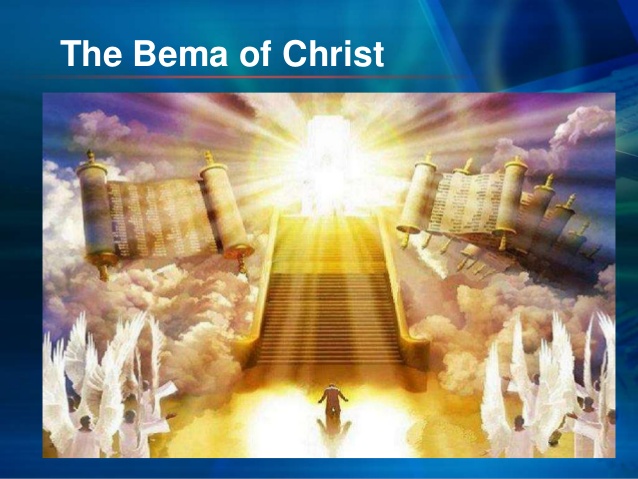 رؤيا
20: 11-15
"لِذلِكَ لا تَقُومُ الأَشْرَارُ فِي الدِّينِ، وَلاَ الْخُطَاةُ فِي جَمَاعَةِ الأَبْرَارِ"
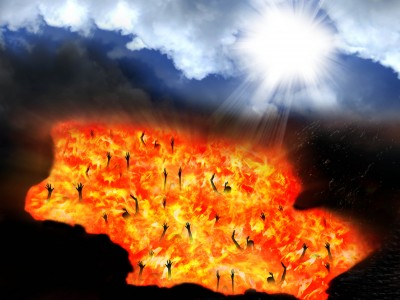 "لأَنَّ الرَّبَّ يَعْلَمُ طَرِيقَ الأَبْرَارِ، أَمَّا طَرِيقُ الأَشْرَارِ فَتَهْلِكُ."
يوحنا 
3: 14-18، 36
We want to thank 123rf.com for their help in providing pictures for this presentation.